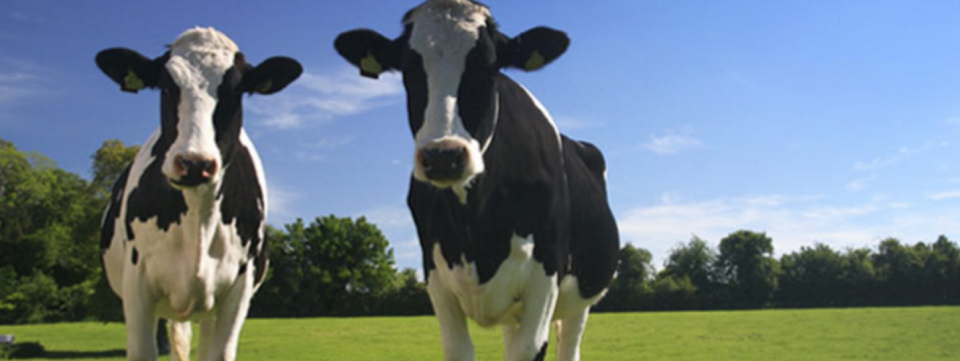 Good Dairy Farming Practices
Praktik-Praktik Baik Pengelolaan Sapi Perah
Dr.Ir. Idat Galih Permana, MSc.
Fakultas Peternakan IPB
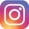 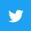 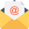 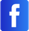 @idatpermana
permana@apps.ipb.ac.id
@idatgalihpermana
@idatgalihpermana
Ternak Sapi Perah
Keuntungan Sapi Perah
Produksi susu
Menghasilkan pedet
Sapi afkir
Kotoran sebagai pupuk

Kelemahan Sapi Perah:
Modal yang tinggi
Memerlukan lahan hijauan
Harga susu fluktuatif
Pencemaran dari limbah
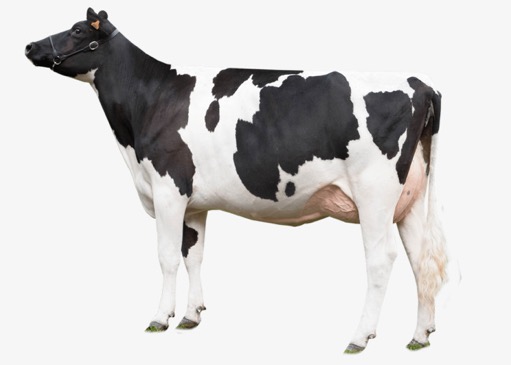 Sapi perah 
harus intentif
Dairy Good Farming Practices
Objectives of Good Dairy Farming Practices
Susu di produksi di farm harus berasalah dari sapi yang sehat 
serta dikelola dalam kondisi yang baik
Tujuan Utama
Kesehatan Ternak
Pakan Ternak dan Air Minum
Kesejahteraan Ternak
Pemerahan Higiensis
Lingkungan
Praktek-Praktek Baik
Ketentuan Karakteristik
Susu yang diproduksi farm harus berasal dari sapi sehat dan dikelola dengan baik
Good Dairy Farming Practices
1. Kesehatan Ternak
Pencegahan sumber penyakit masuk ke lingkungan kandang
Program penanganan penyakit yang efektif
Penggunaan obat-oban hewan sesuai ketentuan
Pelatihan pegawai dengan tepat
Kesehatan Ternak
Sapi Sehat
Sapi Sakit
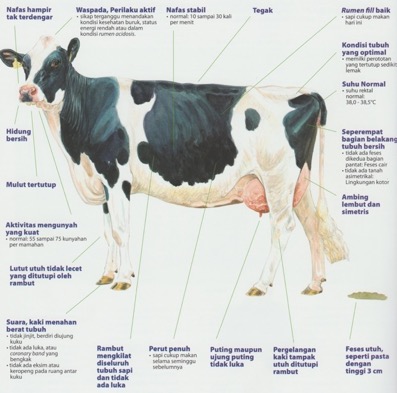 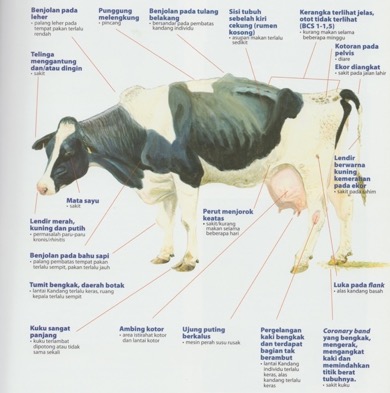 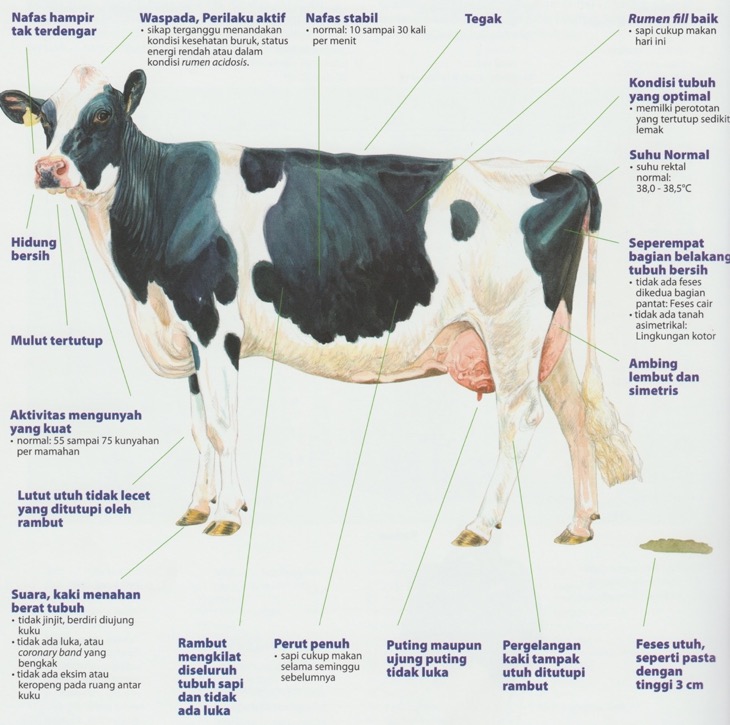 Ciri-ciri Sapi Sehat
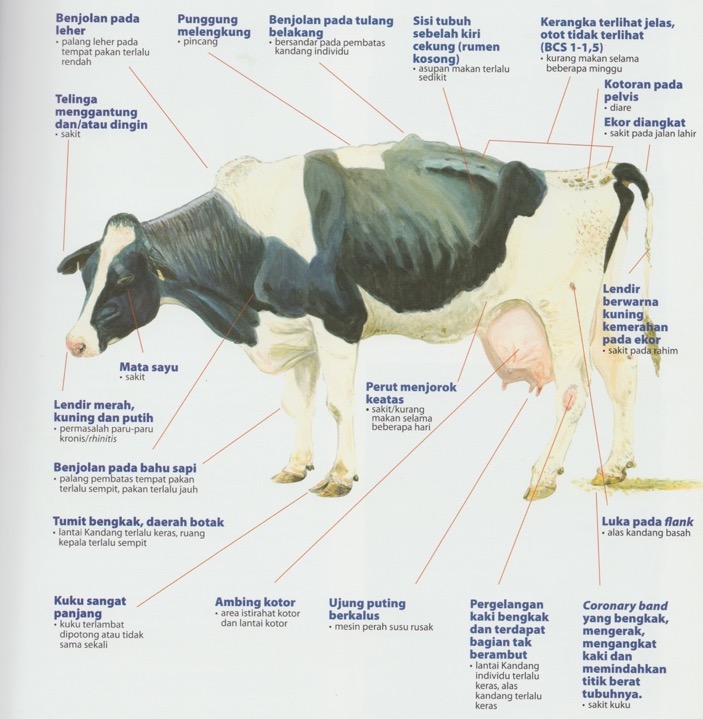 Ciri-ciri Sapi Sakit
Skor Kebersihan
Kebersihan:
Kebersihan lantai, kandang dan sapi harus dijaga, agar  kesehatan sapi tetap baik dan produksi susu yang tinggi
2. Pemerahan Higienis
Pemerahan tidak menyebabkan luka pada sapi dan kontaminasi pada susu
Pemerahan dilakukan secara higienis
Setelah pemerahan susu ditangani dengan baik
Pemerahan yang Baik
Menjaga Kebersihan
Kebersihan tangan
Kebersihan ambing
Kebersihan peralatan

Hasilnya:
Sapi sehat
Kualitas susu yang baik
Konsumen sehat
Pemerahan yang Kurang Baik
Pada saat pemerahan dalam kondisi kotor, maka mikroba akan masuk kedalam susu dan ambing.
Akibatnya:
Ambing mengalami mastitis
Susu ditolak
Menyebabkan diare
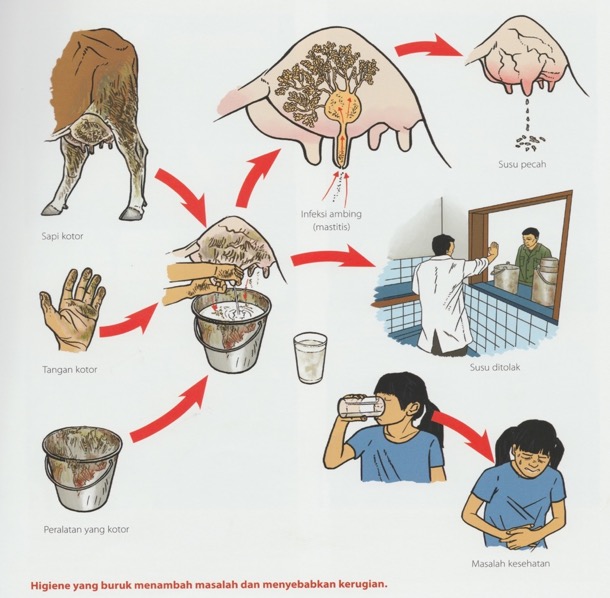 Pemerahan
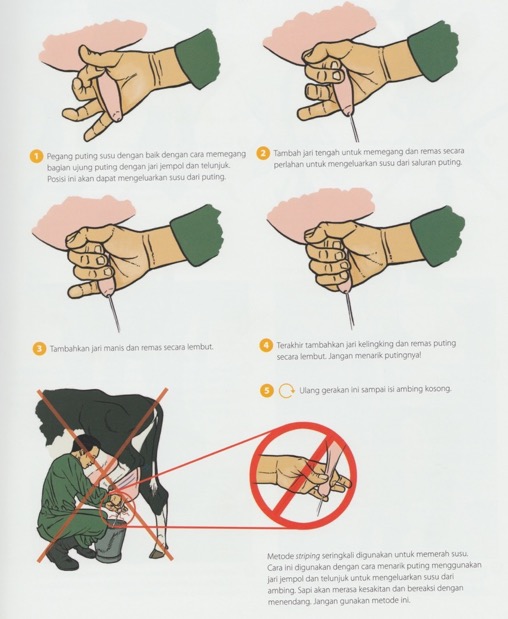 Cara Pemerahan yang Baik:
Pegang putting dengan jari telunjuk dan jempol
Tambahkan jari tengah dengan memeras
Tambahkan jari manis
Terakhir, jari kelingking
J A N G A N  
D I B E T O T
Mastitis
Pencegahan Mastitis:
Membersihkan badan dan ambing sapi sebelum pemerahan, dilap sampai kering
Melakukan pemeriksaaan susu sebelum diperah (CMT)
Melakukan pemerahan dengan Teknik yang baik
Melakukan Teat Dipping
3. Pakan dan Air Minum
Sapi mendapat pakan dan minum yang cukup
Pengontrolan penyediaan dan penyimpanan pakan
Memastikan ketelusuran penyedia pakan
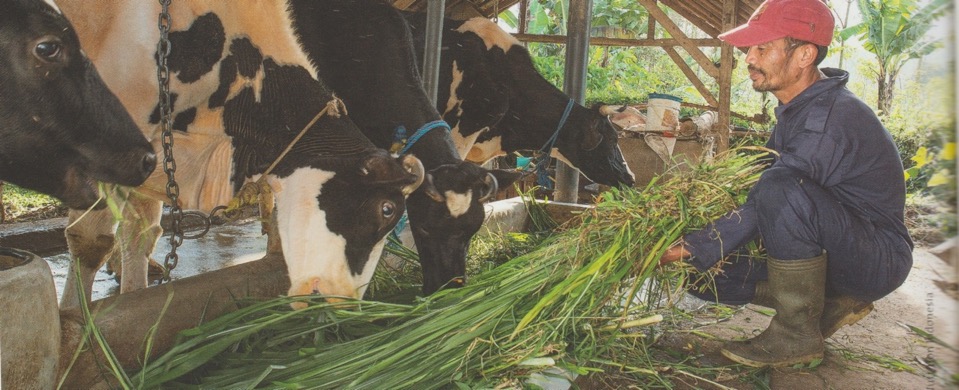 Pemberian Pakan
Pakan Sapi Perah
Kebutuhan Pokok
Kebutuhan Pakan
Kebutuhan untuk Produksi Susu
Proses Pencernaan
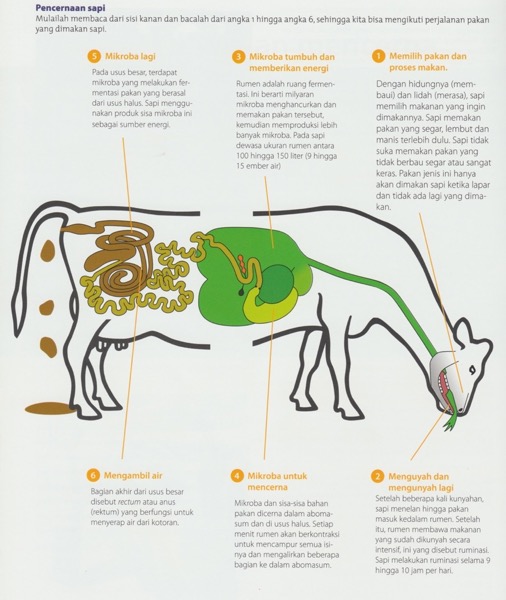 Tahapan Proses:
Memilih makanan
Mengunyah makanan dan memamah-biak (ruminasi)
Mikroba tumbuh menyediakan energi
Abomasum dan usus halus mencerna makan lebih lanjut
Mikroba di usus besar membantu mencerna sisa makanan
Rektum melakukan penyerapan air
Jenis Pakan pada Sapi Perah
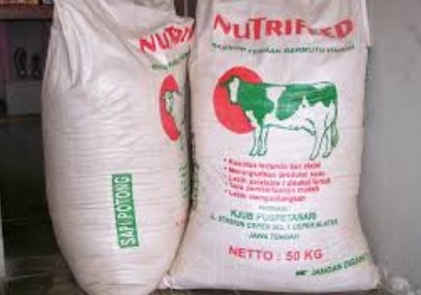 Hijauan
(sumber energi dan serat)
Konsentrat
(sumber energi dan protein)
Pemanenan Hijauan yang Tepat
Hijauan terlalu muda:
Kandungan air tinggi
Kandungan gula dan protein tinggi
Kandungan serat rendah
Rumen akan terganggu

Hijauan cukup umur:
Kandungan energi dan protein cukup
Kandungan selulosa yang cukup
Produksi biomasa cukup
Fungsi rumen baik

Hijauan terlalu tua:
Kandungan lignin tinggi
Kandungan serat terlalu tinggi, sulit dicerna
Fungsi rumen terganggu
Pemberian Pakan pada Sapi Perah
Jumlah pemberian pakan disesuaikan dengan produksi susu
Hijauan harus diberikan dalam bentuk dicacah
Konsentrat diberikan dalam jumlah yang cukup  
Waktu pemberian harus konsisten
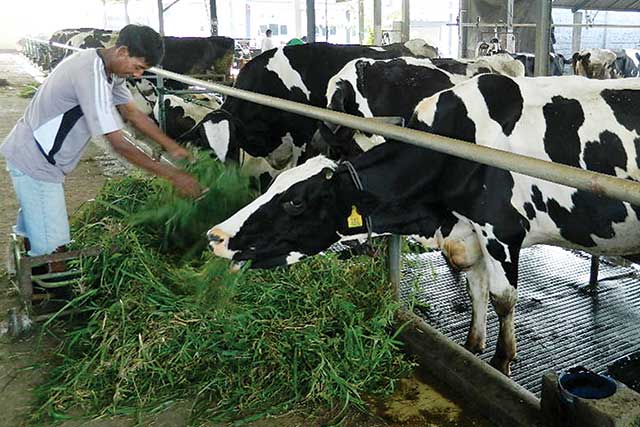 Jumlah Pemberian Pakan
BB = 450 kg
Prod Susu = 15 lt/h
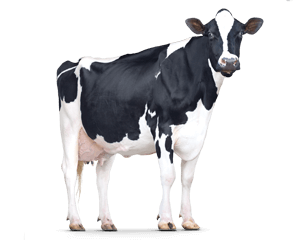 * angka ini hanya perkiraan, tergantung pada kualitas 
    hijauan dan kosentrat yang diberikan
Jumlah Pemberian Pakan
BB = 450 kg
Prod Susu = 20 lt/h
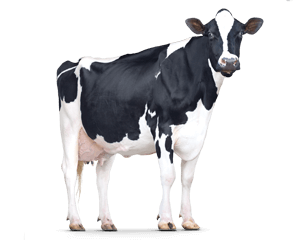 * angka ini hanya perkiraan, tergantung pada kualitas 
    hijauan dan kosentrat yang diberikan
Pemberian Pakan yang Kurang
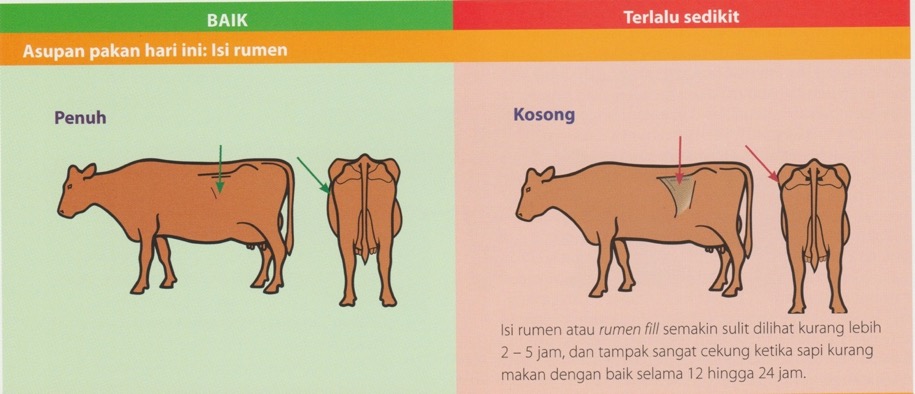 Pemberian pakan yang kurang, dalam waktu yang lama menyebabkan ternak menjadi kurus dan produksi susu rendah
Air Minum
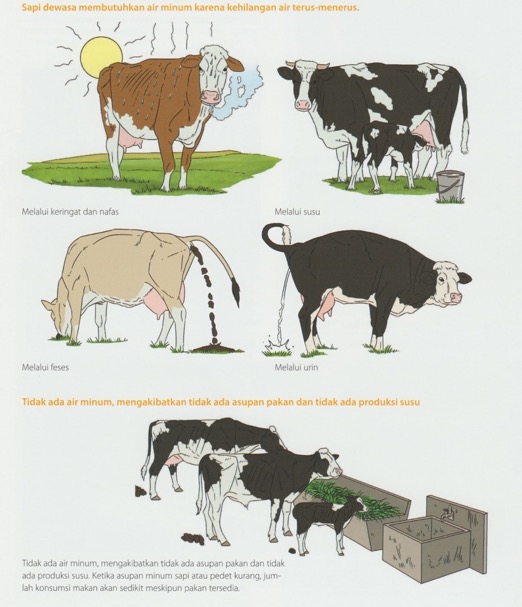 Pada sapi air hilang melalui:
Keringat dan nafas
Urin
Kotoran
Produksi susu
Jika kekurangan air minum menyebakan konsumsi pakan menurun:
Pada sapi laktasi menyebabkan produksi susu menurun
Pada pedet dan sapi dara pertumbuhan terhambat
Air Minum
Tahapan minum pada sapi: merasakan air, mencicipi lebih lama dan minum.
Sapi minum 6-8 kali per hari
Sapi minum 20 liter tiap kali minum
Lama minum sekitar 30 detik
Kebutuhan Air Minum
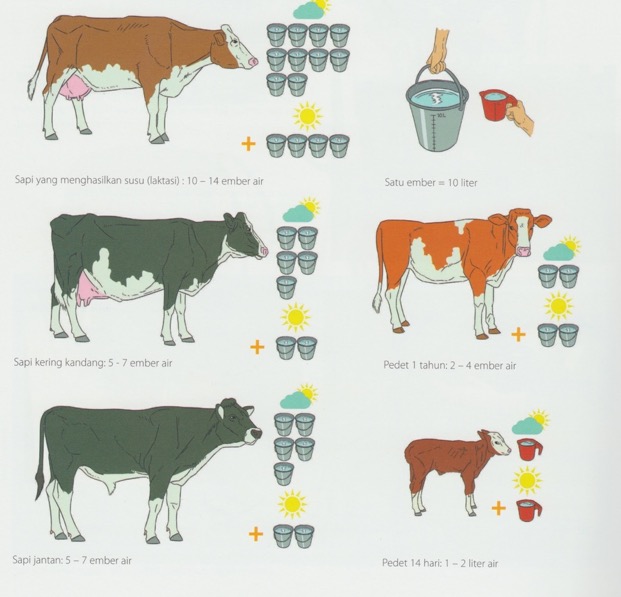 Air Minum:
Sapi harus diberikan air dalam jumlah yang cukup.
Pemberian air jangan dibatasi
Pada saat panas jumlah kebutuhan air meningkat
4. Kesejahteraan Hewan
Ternak tidak mengalami kehausan dan kelaparan
Ternak terbebas dari rasa tidak nyaman
Ternak terbebas dari rasa sakit, luka dan penyakit
Ternak terbebas dari rasa takut
Ternak berprilaku normal
Kondisi Kandang
Lantai Basah & Ukuran Kandang Sempit
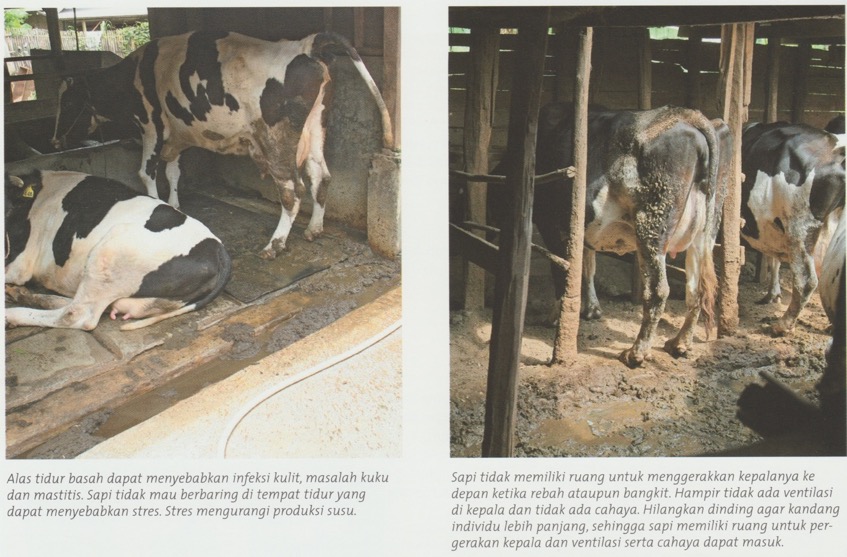 Lantai Kandang Kasar
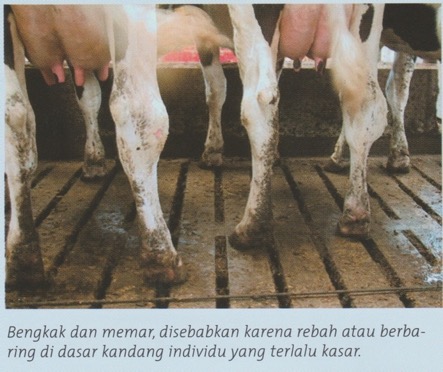 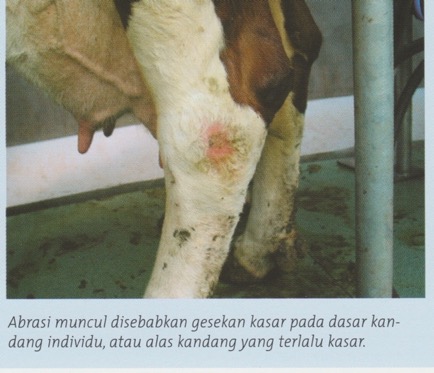 5. Lingkungan
Penanganan limbah yang baik
Pemeliharaan tidak menyebabkan hal negatif terhadap lingkungan sekitar
Emisi Gas Rumah Kaca dari Bidang Pertanian
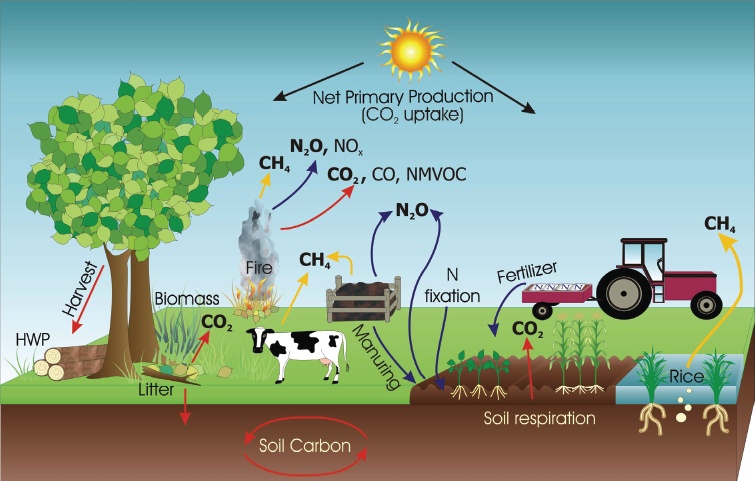 Source: IPCC (2006)
Emisi GRK dari Ternak Sapi
CH4
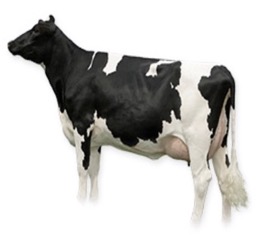 Proses Fermentasi (Fermentasi Enterik)
Methan (CH4)




Pengelolaan Kotoran
Methan (CH4)
Direct N2O
Indirect N2O
CH4
N2O
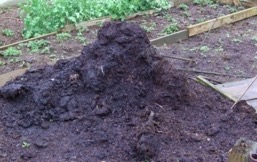 Pengelolaan Kotoran
Kotoran ternak yang tidak dikelola dengan baik menyebabkan:
Sarang parasit dan penyakit
Menyebarkan bau, polusi dan pencemaran lingkungan
Pengolahan kotoran melalu:
Pengomposan - sumber tambahan pendapatan
Biogas - sumber energi
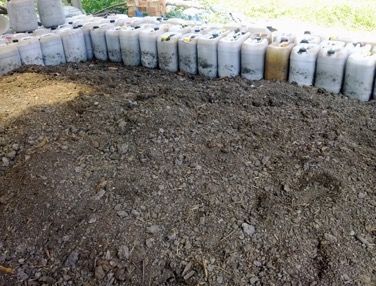 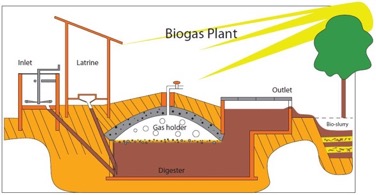 Penutup
Penerapan Good Dairy Farming Practices akan menghasilkan produksi susu yang berkualitas serta ternak sapi yang sehat.
Penerapan Good Dairy Farming Practices dapat memelihara sapi dalam waktu yang Panjang serta tidak mengganggu lingkungan.
References
Hulsen J. 2017. Cow Signals (Edisi Bahasa Indonesia). Roodbont Publisher B.V. Netherland
FAO and IDF. 2011. Guide to good dairy farming practice. Animal Production and Health Guidelines. No. 8. Rome
2006 IPCC Guidelines for National Greenhouse Gas Inventories, Prepared by the National Greenhouse Gas Inventories Programme, Eggleston H.S., Buendia L., Miwa K., Ngara T. and Tanabe K. (eds). Published: IGES, Japan.
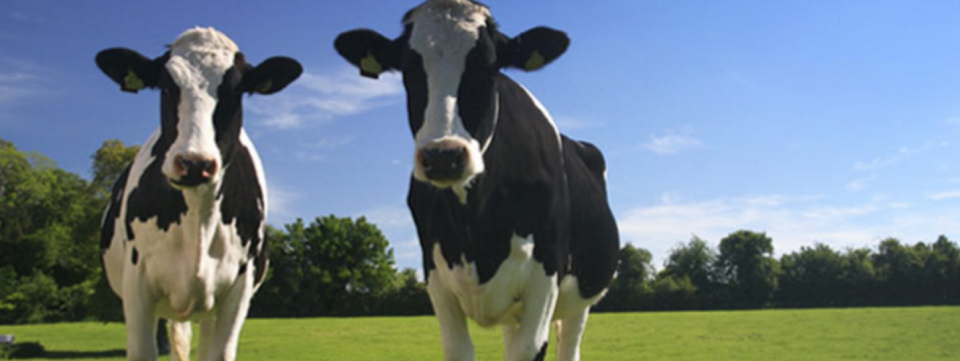 Terima Kasih
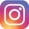 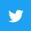 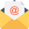 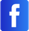 @idatpermana
permana@apps.ipb.ac.id
@idatgalihpermana
@idatgalihpermana